The in-situ exploration of Jupiter’s radiation belts
Elias Roussos*
Max Planck Institute for Solar System Research, Göttingen, Germany

(*extended team list in the final slide)
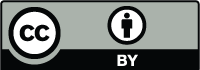 Planetary radiation belts
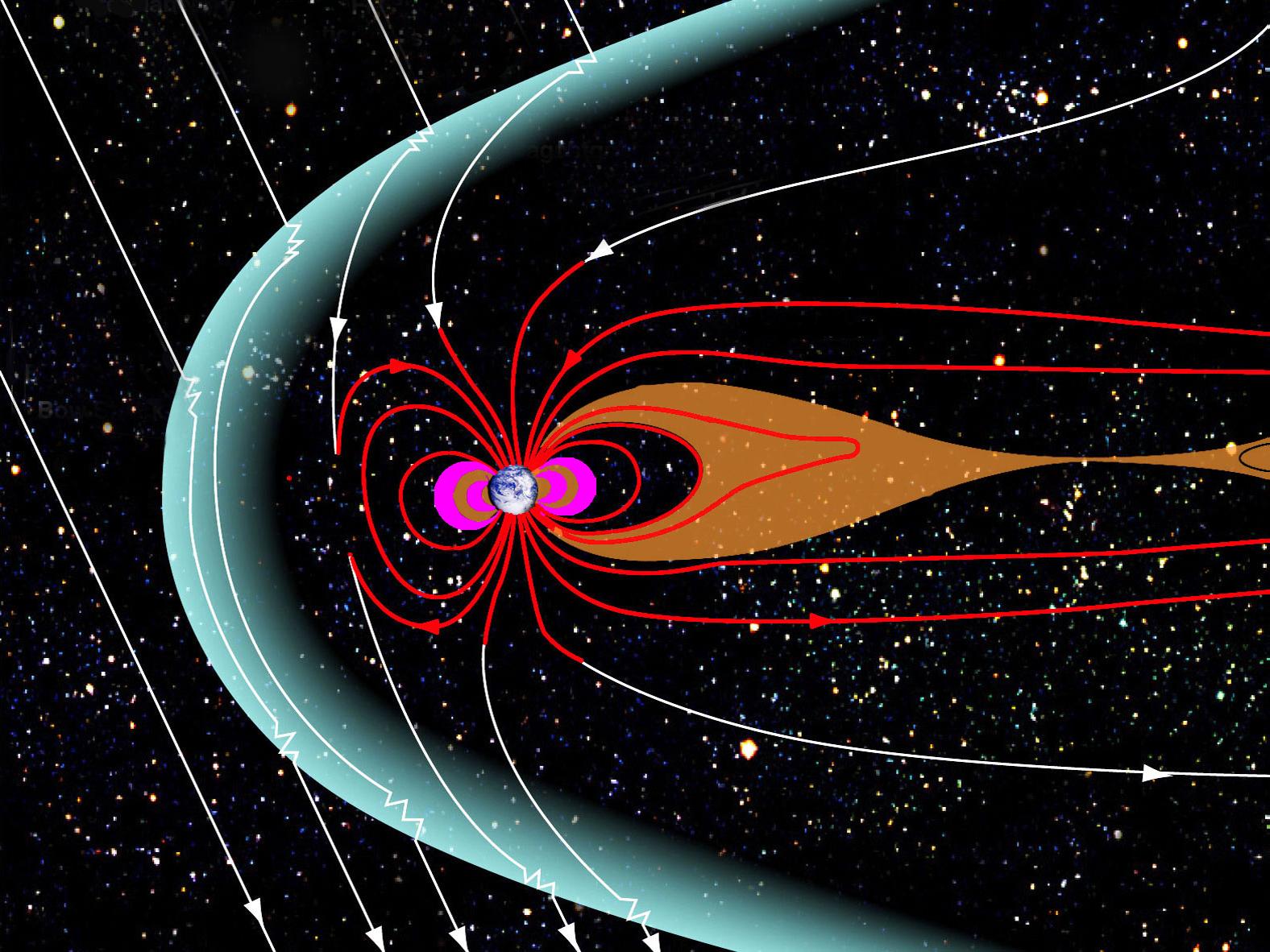 Basic component of all planetary magnetospheres

Magnetic trapping of energetic charged particle radiation (electrons, protons, ions)

Energies: several 10 keV up to few GeV

Accumulation of high particle fluxes
Source: Caltech
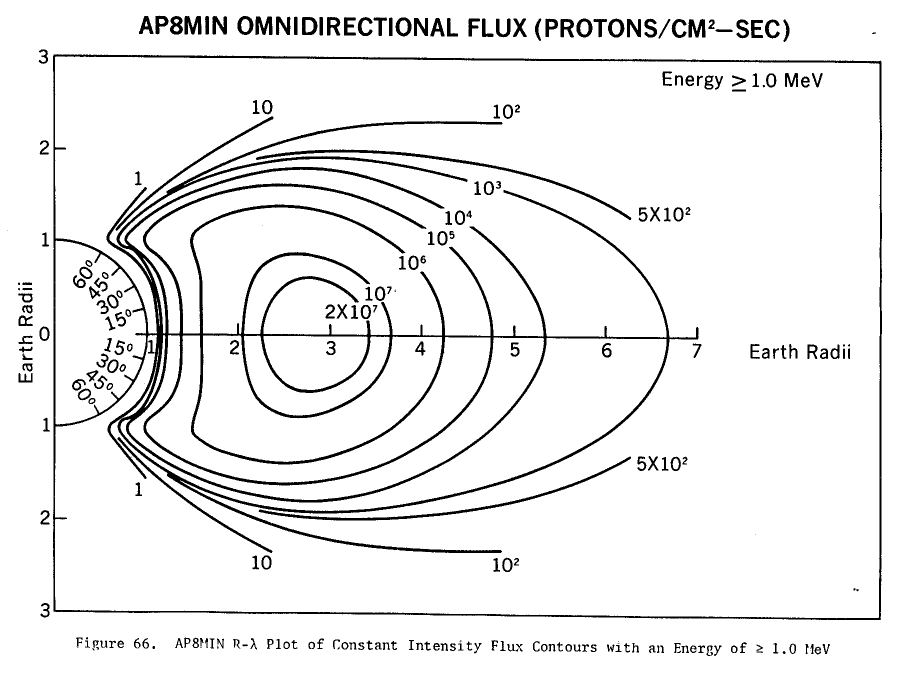 Vette et al. 1991
Why do we study radiation belts?
Understanding high energy particle dynamics

In-situ measurement capabilities, fully resolvable spatial & time scales (“in-situ astrophysics”)

Strong planet/moon/ring-radiation links (“energetic particle geophysics”)

Space weather, spacecraft safety
Jupiter’s radiation belts
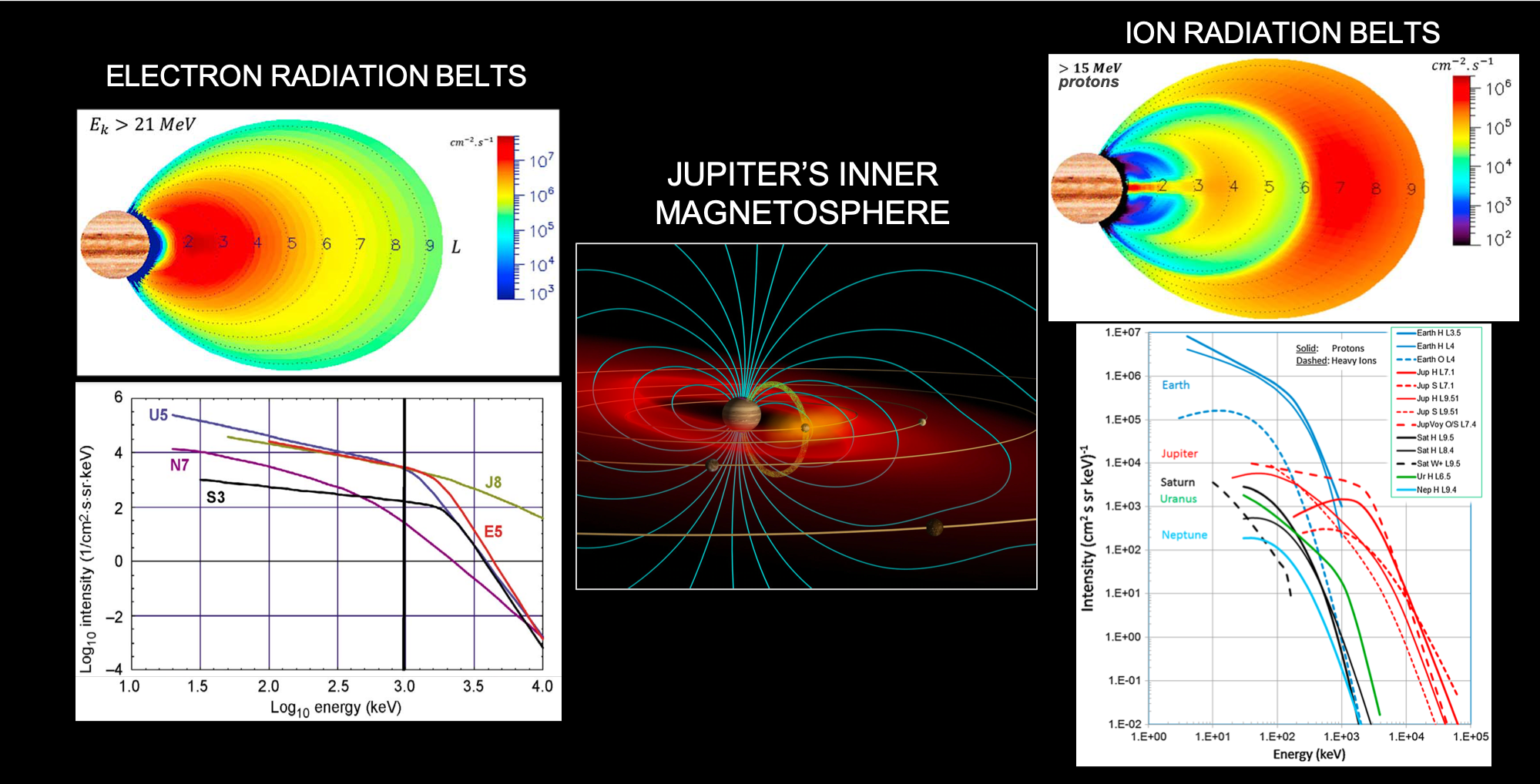 Image sources: Nenon et al. (2017, 2018), Mauk and Fox [2010], Mauk [2014], John Spencer
Why explore Jupiter’s radiation belts (1)?
Jupiter‘s magnetosphere: solar system‘s most powerful charged particle accelerator
Energies: up to 100s of MeV for electrons, up to 10s-100s of GeV for protons/ions (all other planets: 1-2 orders of magnitude lower)
Extensive parameter space: multi-ion composition, diverse space environments, active moons allow for multiple ways to produce and destroy particle radiation
Astrobiological implications: Radiation is catalytic for oxidant production in Europa’s ice (H2O2), but can also destroy potential biosignatures
Radiation-material interactions: Unparalled regime (high energies, high fluxes) to explore the impact of radiation on pristine materials (e.g. ices)
Best analogue to astrophysical radiation belts: e.g. brown dwarfs magnetospheres
Why explore Jupiter’s radiation belts (2)?
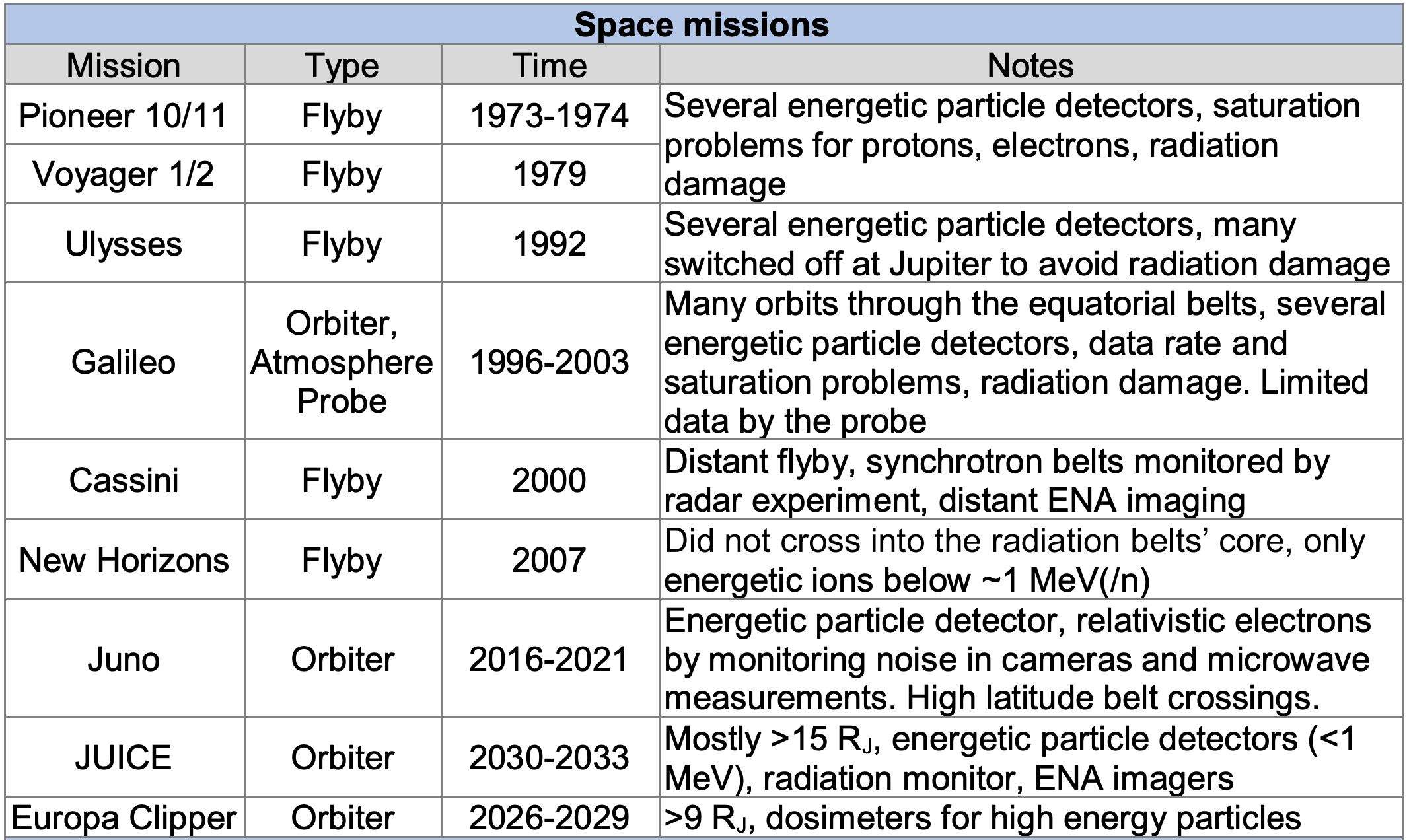 Many Jupiter missions avoid them in favor of spacecraft safety
No mission was or is designed to explore them comprehensively
Challenging for conventional, low mass/power instrumentationJupiter‘s radiation belts remain largely unexplored!
Outstanding science questions 
in Jupiter’s radiation belts
Key science & relevance to ESA’s Cosmic Vision
Example 1: Adiabatic vs. non-adiabatic 
electron acceleration
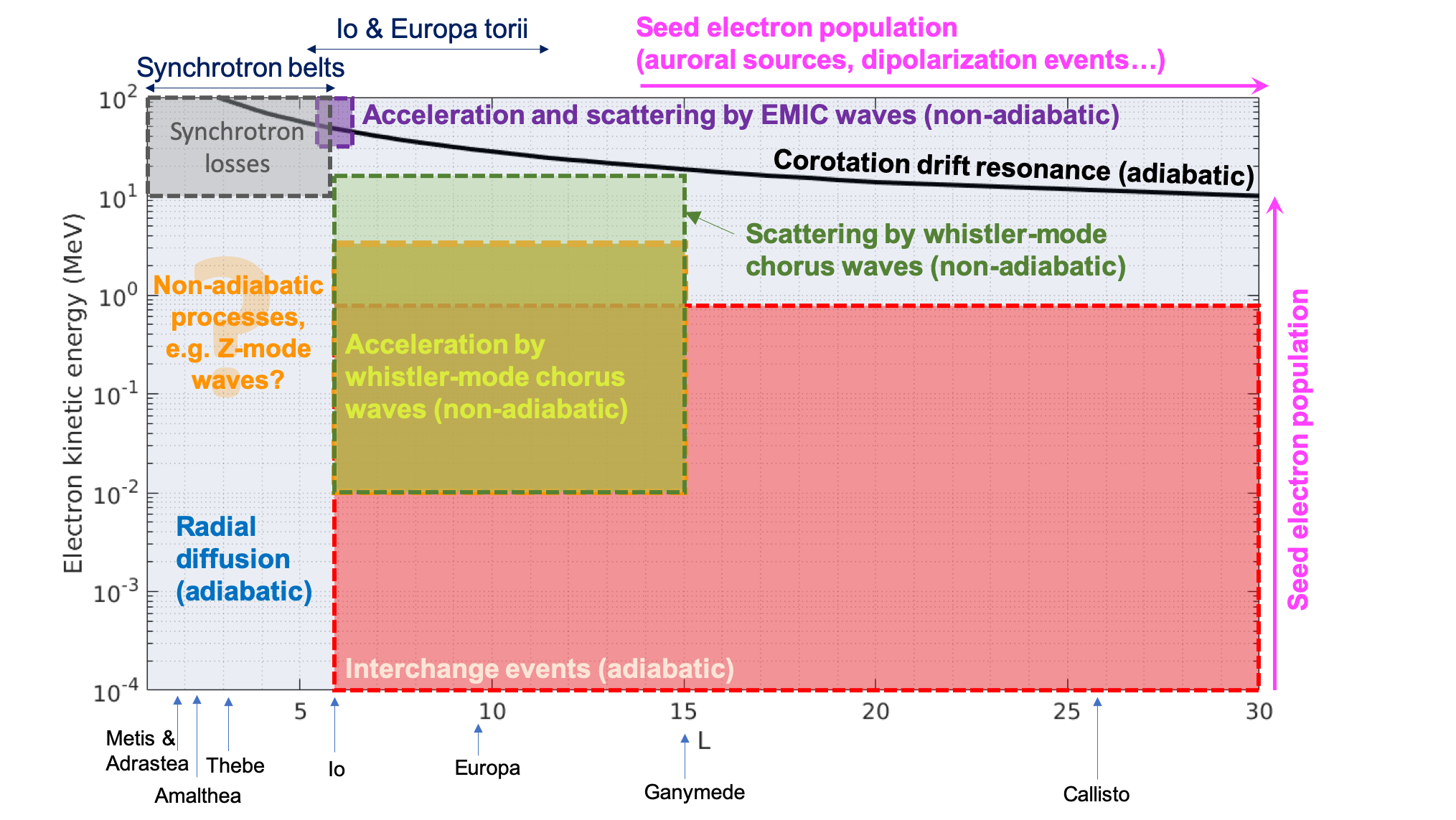 How do overlapping processes synergize to produce solar system’s harshest electron environment?
Example 2: Cosmic Ray Albedo Neutron Decay (CRAND) as a universal proton radiation belt source
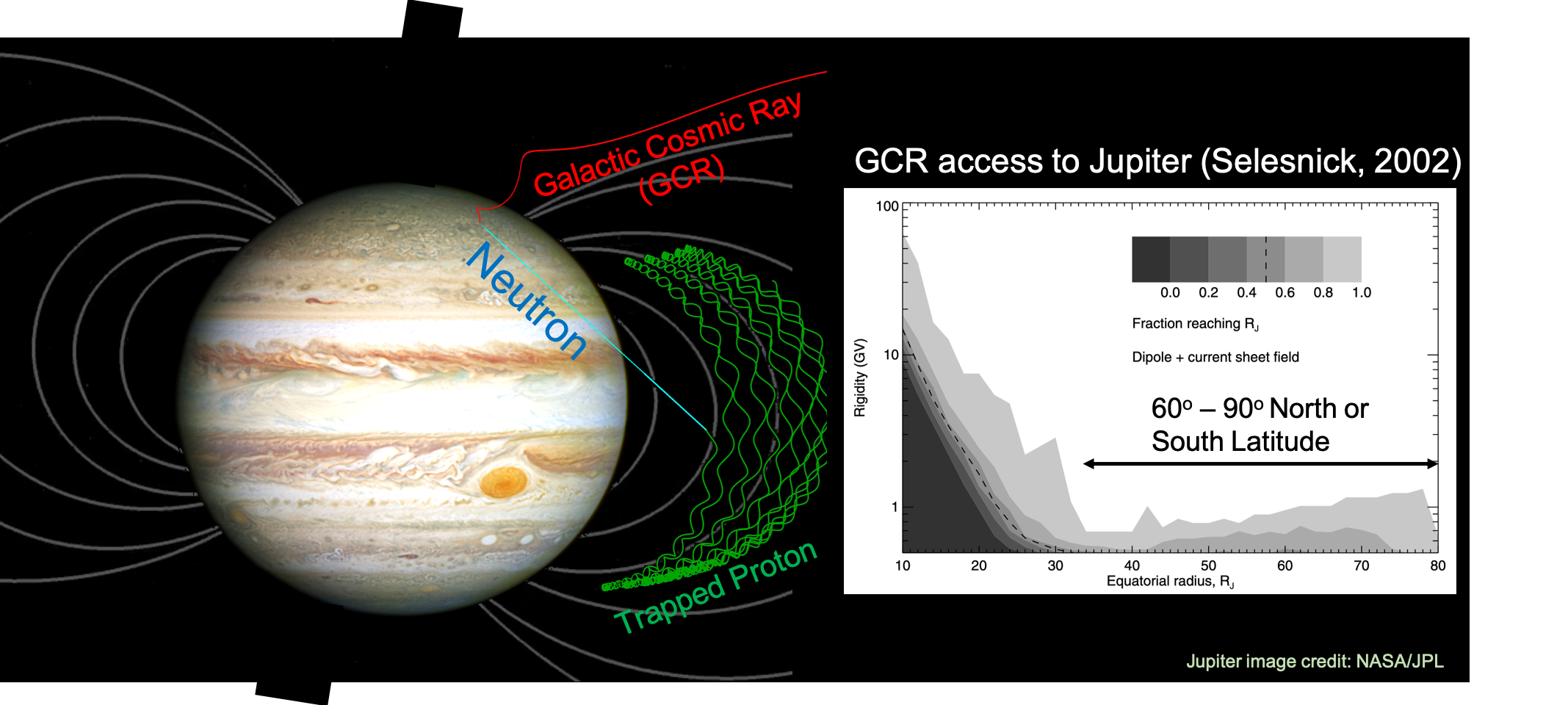 Is CRAND proton production enforced or weakened by Jupiter’s strong magnetic field and dense atmosphere?
Example 3: High latitude charged particle acceleration as a universal radiation belt source
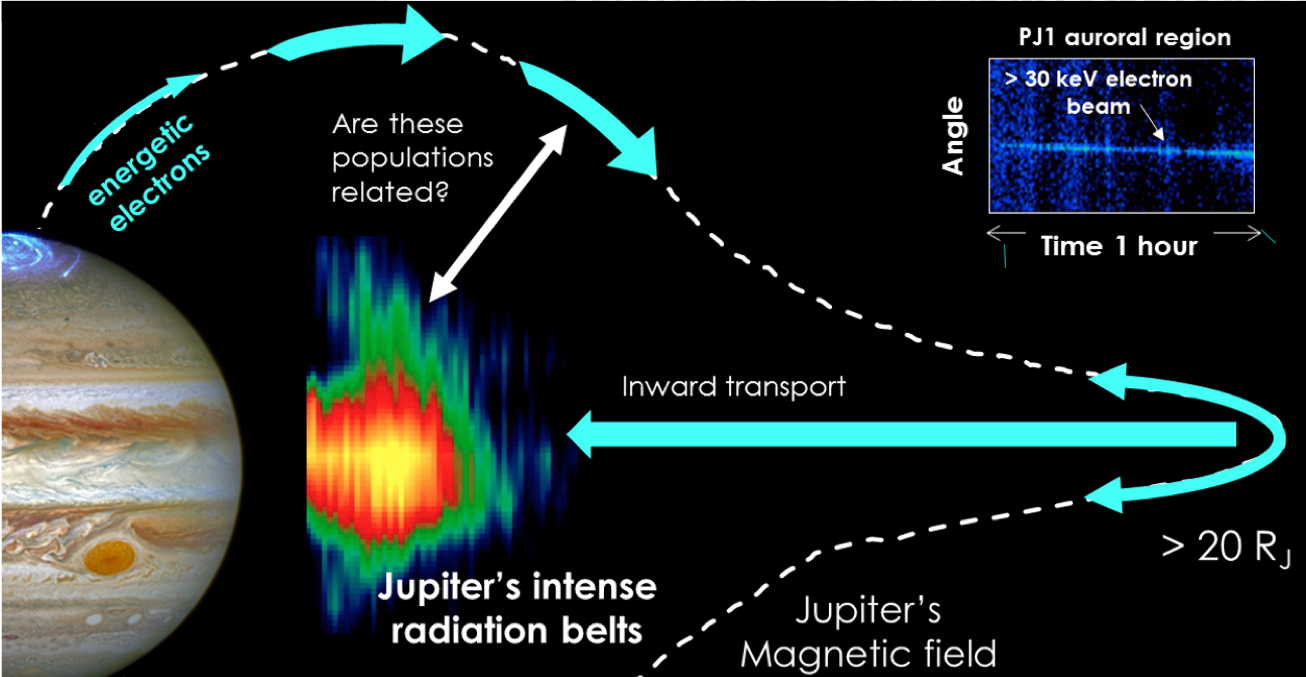 How are high latitude particle acceleration sources contribute to the radiation belts’ seed population?
Key space mission requirements and challenges
Methods of observation (1)
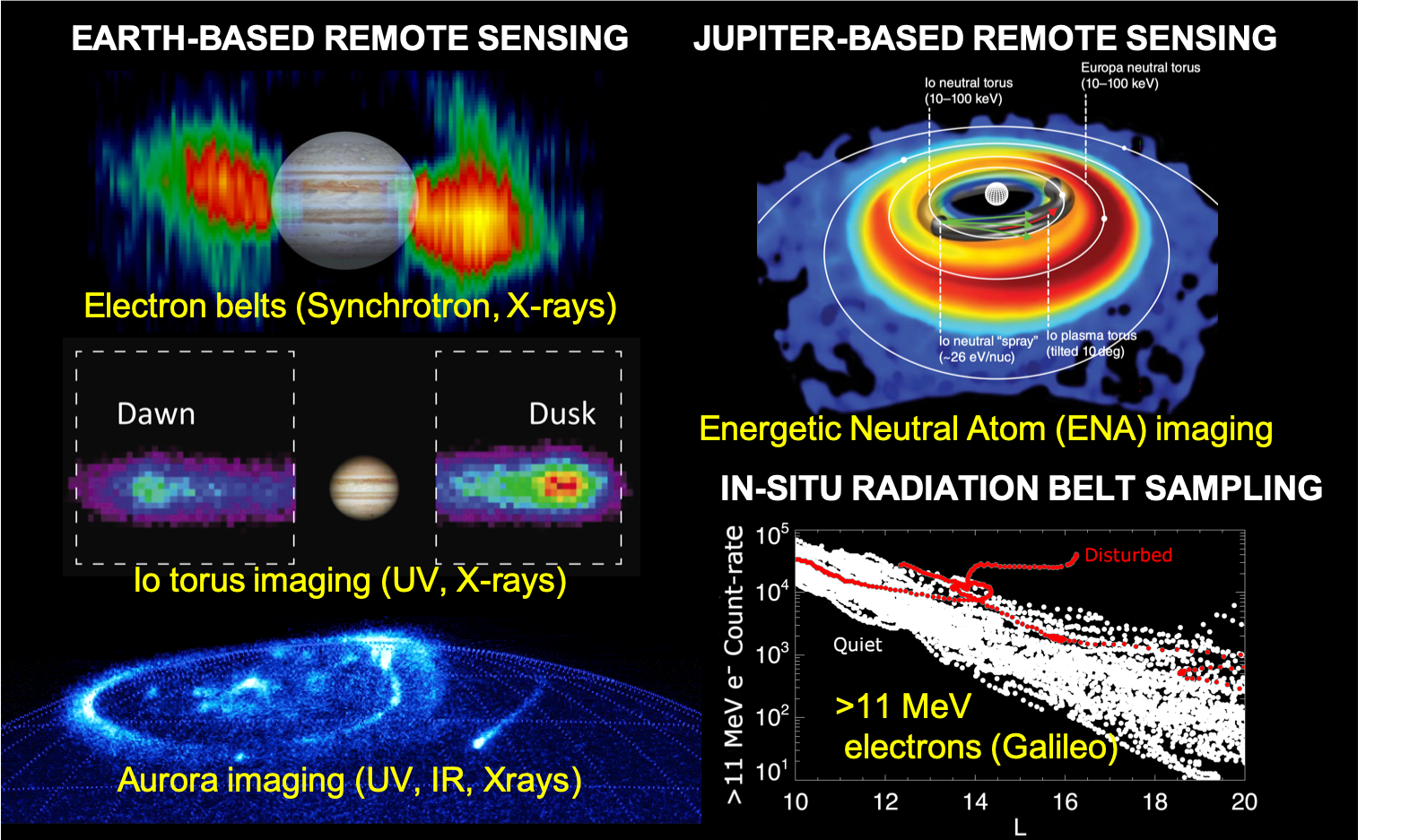 Comprehensive observations of particle distribution functions from plasma to relativistic energies, electromagnetic fields & waves (as for the Van Allen Probes)

Synergies of in-situ measurements & remote sensing
Image/plot credits: synchrotron belts (NASA/JPL), torus imaging [Murakami et al. 2016], aurora image (NASA/STScI), ENA image simulation [Brandt et al. 2018], in-situ data plot based on Roussos et al. [2018].
Methods of observation (2)
Multi-point, in-situ space plasma measurements are critical
Sharp increase of refereed publications on terrestrial radiation belts, following the realization of multi-point spacecraft measurements

Multi-spacecraft missions is the norm for the advanced study of space plasma interactions
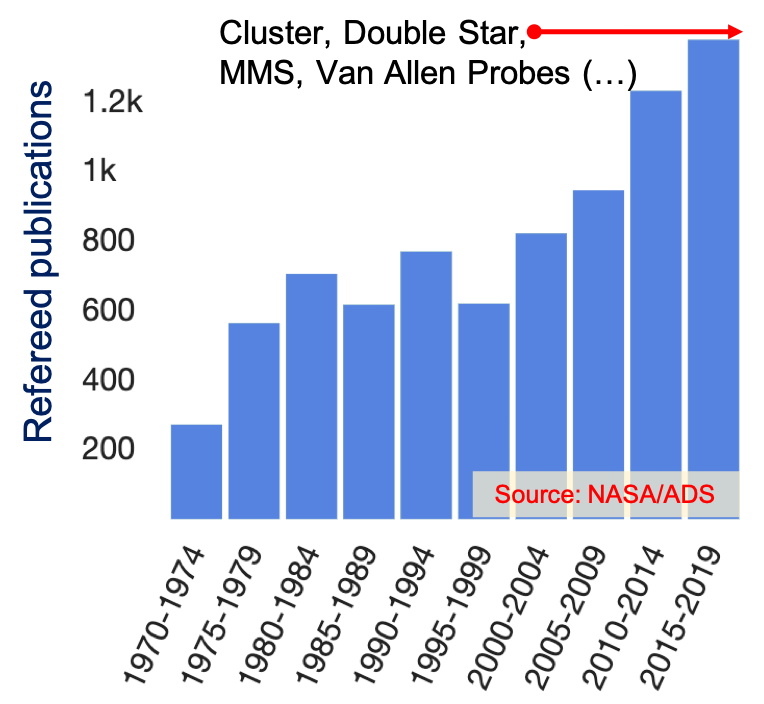 Key Challenges
Radiation dose: Up to 100 krad/day (5 g/cm2 Al) in the belts core

Mass/Power: Multi-spacecraft mission, heavy radiation shielding, high power consumption (e.g. from advanced instruments)

Instrumentation: Miniaturization of relativistic particle detectors typical for astroparticle physics (using strong magnets), S/N for plasma/”soft” energetic particle instruments in harsh radiation environments
Recommendations
Keep considering and further consider Jupiter’s radiation belts as a prime science target for space plasma physics & astrophysics

Support technology and feasibility studies for missions that would dig in the innermost and most extreme region of Jupiter’s radiation belts

Support the development of high-energy (1-1000s MeV) charged particle instruments with high energy and mass resolution for planetary missions

Consider any missions targeted towards Jupiter an opportunity to study its radiation belts with dedicated energetic particle instruments instead of radiation monitors (e.g. dosimeters) intended for engineering purposes. 

Maintain and enhance regular campaigns of remote observations of the Jovian radiation belts (synchrotron radiation at radio wavelengths and X-rays).
More information
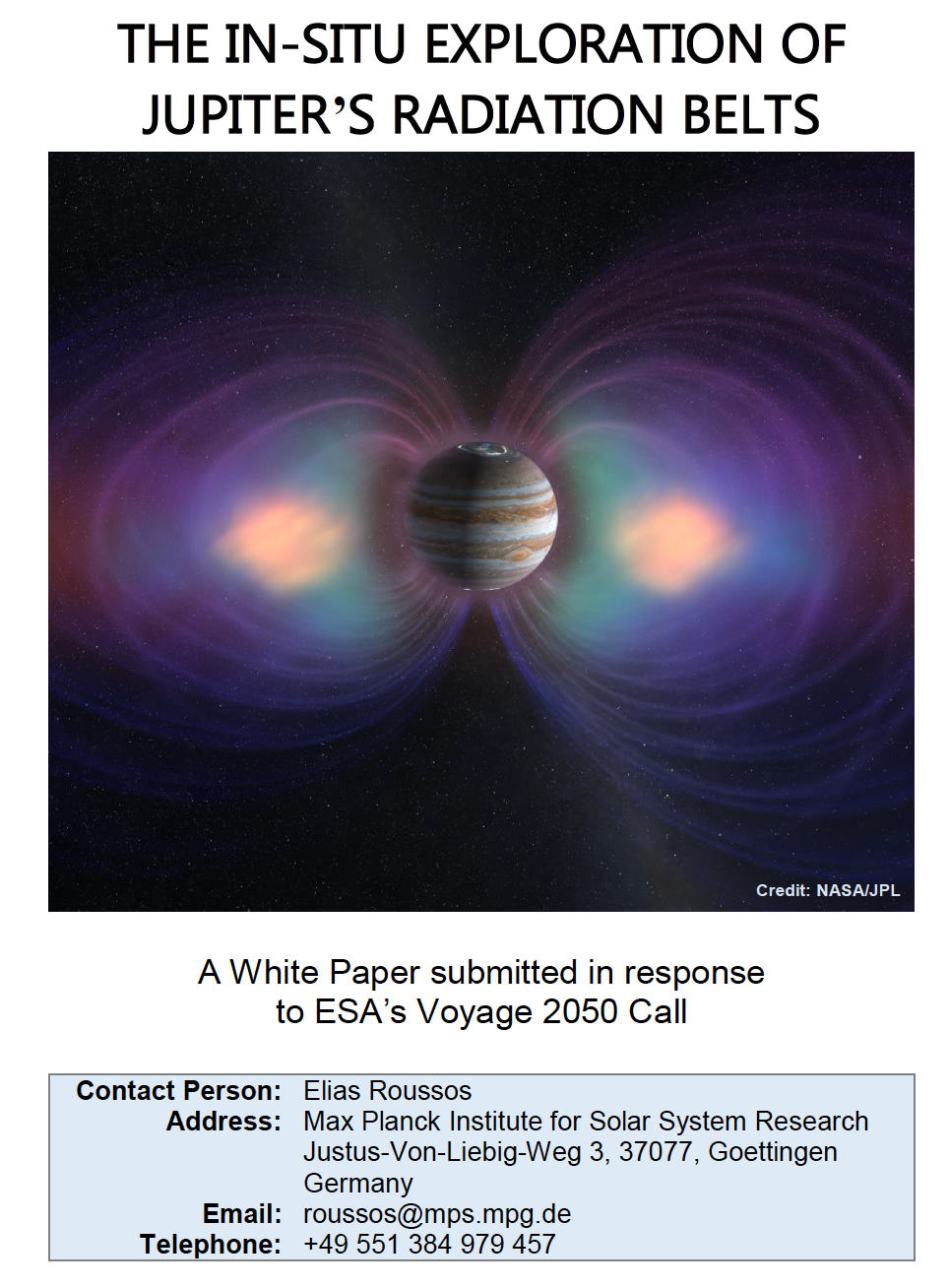 White Paper in response to ESA’s Voyage-2050 call:
https://bit.ly/2Sdp1K8 (under review)

White Paper in response to National Research Council Planetary Science and Astrobiology Decadal Survey 2023-2032 (open for endorsement and comments!): https://bit.ly/2L3rItS

We invite you to endorse the NRC version of the White Paper

Contact:

a) Quentin Nenon (Univ. of Berkeley): nenon@berkeley.edu
 
and/or

b) Elias Roussos (Max Planck Institute for Solar System Research): roussos@mps.mpg.de
Team (Leads/Coauthors & Endorsers until May 2020):
Elias Roussos [Max Planck Inst. for Solar System Research, Germany]
Oliver Allanson [University of Reading, UK]
Livia Alvez [INPE, France]
Nicolas André [Research Inst. for Astrophysics & Planetology, France]
Bruna Bertucci [University of Perugia, Italy]
A. Brunet [ONERA, France]
Graziella Branduardi-Raymont [UCL MSSL, UK]
George Clark [Johns Hopkins Applied Physics Laboratory, USA]
I. Cohen [Johns Hopkins Applied Physics Laboratory, USA]
John F. Cooper [NASA GSFC, USA]
Ioannis Daglis [University of Athens, Greece]
Iannis Dandouras [IRAP, France]
Kostantinos Dialynas [Academy of Athens, Greece]
Ravindra Desai [Imperial College London, London, UK]
E. Echer [INPE, Brazil]
Shahab Fatemi [Swedish Institute for Space Physics, Sweden]
Colin Forsyth [UCL Mullard Space Science Laboratory, UK]
Yoshifumi Futaana [Swedish Institute for Space Physics, Sweden]
Matina Gkioulidou [Johns Hopkins Applied Physics Laboratory, USA]
W. Hadjas [PSI, Zurich, Switzerland]
Geraint Jones [UCL Mullard Space Science Laboratory, UK]
Insoo Jun [Jet Propulsion Laboratory, USA]
Peter Kollmann [Johns Hopkins Applied Physics Laboratory, USA]
Anna Kotova [IRAP, France]
Elena Kronberg [University of Munich, Germany]
Norbert Krupp [Max Planck Inst. for Solar System Research, Germany]
Wen Li [Univerity of Boston, USA]
Lucas Luizzo [Space Sciences Laboratory, Berkeley, USA]
V. Maget [ONERA, France]
J. P. Marchezi [Instituto Nacional de Pesquisas Espaciais, Brazil]
Go Murakami [Institute of Space and Astronautical Science, Japan]
Quentin Nénon [Space Sciences Laboratory, Berkeley, USA]
Tom Nordheim [Jet Propulsion Laboratory, USA]
Benjamin Palmaerts [University of Liege, Belgium]
Chris Paranicas [Johns Hopkins Applied Physics Laboratory, USA]
Christina Plainaki [Agenzia Spaziale Italiana (ASI), Italy]
Imke de Pater [University of Berkeley, USA]
Andrew R. Poppe [Space Sciences Laboratory, Berkeley, USA]
Jonathan Rae [University College London, UK]
Ondrej Santolik [Charles University, Prague, Czech Republic]
Daniel Santos-Costa [Southwest Research Institute, USA]
Theodore Sarris [Democritus University of Thrace, Greece]
Yuri Shprits [Helmholtz-Zentrum, Germany]
Angelica Sicard [ONERA, France]
Ligia Da Silva [Instituto Nacional de Pesquisas Espaciais, Brazil]
Ali Sulaiman [University of Iowa, Iowa, USA]
J. Szalay [Princeton University, USA]
A.M. de Souza Franco [Inst. Nacional de Pesquisas Espaciais, Brazil]
Drew L. Turner [Johns Hopkins Applied Physics Laboratory, USA]
Luis E. A. Viera [INPE, Brazil]
Peter K. G. Williams [Harvard University, USA]
Emma Woodfield [British Antarctic Survey, Cambridge, UK]
Xin Wu [University of Geneva, Switzerland]
Zhonghua Yao [University of Liege, Liege, Belgium]
Philippe Zarka [LESIA, Paris, France]